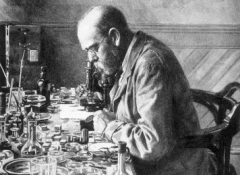 Всемирный день борьбы с туберкулезом  отмечается по решению Всемирной организации здравоохранения  ежегодно 24 марта — в день, когда в 1882 году немецкий микробиолог Роберт Кох  объявил о сделанном им открытии возбудителя туберкулеза. В 1905 году ученый получил Нобелевскую премию в области медицины.
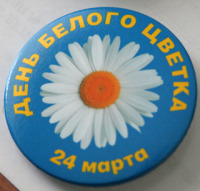 Символ Дня борьбы с туберкулезом - белая ромашка, как символ здорового дыхания Хотя официально сегодняшняя дата была утверждена в 1982 году, но проведение противотуберкулезных мероприятий началось в мире ещё в конце 19 — начале 20 веков и основывалось на благотворительной деятельности
День «Белой Ромашки» впервые прошёл в нашей стране 20 апреля 1911 года. Тогда мероприятия, направленные на борьбу с туберкулезом, проводились повсеместно. Хотя в советское время данная акция была забыта, но сегодня она вновь возродилась - в марте-апреле во многих российских регионах можно увидеть на улицах людей, раздающих белые ромашки — настоящие или искусственные, чтобы привлечь внимание населения к данной проблеме.
К  Всемирному дню борьбы с туберкулёзом также принято проводить различные благотворительные мероприятия. Благодаря проводимой в нашей стране противотуберкулезной работе в последние годы удалось снизить рост заболеваемости и смертности населения от туберкулеза. И всё же они продолжают оставаться на высоком уровне, отмечается рост распространения туберкулеза с множественной лекарственной устойчивостью и туберкулеза, сочетанного с ВИЧ-инфекцией. Поэтому работа в данном направлении ведётся постоянно.
Динамика развития эпидемической ситуации по туберкулезу в Самарской области в 2018 году.
1. Заболеваемость всего населения туберкулезом:
- в 2017 г. – 66,1 на 100 тыс. населения (ПФО – 47,6 на 100 тыс. населения; РФ – 48,3 на 100 тыс. населения). Впервые заболело туберкулезом 2118 человек;
- в 2018 г. – 54,8 на 100 тыс. населения (снизилась на 17,1% по сравнению с 2017 годом). Впервые заболело туберкулезом 1750 человек.
2. Заболеваемость постоянного населения туберкулезом:
- в 2017 г. – 51,7 на 100 тыс. населения (ПФО – 41,1 на 100 тыс. населения; РФ – 41,6 на 100 тыс. населения). Впервые заболело туберкулезом 1665 постоянных жителей;
- в 2018 г. – 44,4 на 100 тыс. населения (снизилась на 14,0% по сравнению с 2017 годом). Впервые заболело туберкулезом 1419 постоянных жителей области.
3. Распространенность туберкулеза среди населения.
         В 2018 году на диспансерном учете врача-фтизиатра состояло 3987 больных активными формами туберкулеза (I и II ГДУ).
         Показатель распространенности туберкулеза среди населения составил 124,8 на 100 тыс. населения.  Показатель распространенности туберкулеза снизился на 7,8% по сравнению с 2017 годом (количество лиц с активными формами туберкулеза, состоящих на диспансерном учете, уменьшилось на 351 человека). 
        В 2017 году показатель распространенности туберкулеза среди населения составлял 135,4 на 100 тыс. населения; 4338 больных активными формами туберкулеза.
4. Смертность населения от туберкулеза.
       В 2018 году - 5,6 случаев на 100 тыс. населения. Умерло от туберкулеза 178 человек. Из 178 умерших от туберкулеза, 144 человека - постоянные жители области. Показатель смертности снизился на 9,7% по сравнению с 2017 годом.
      В 2017 году смертность населения от туберкулеза составляла 6,2 случая на 100 тыс. населения, от туберкулеза умерло 199 человек, из них 149 постоянных жителей.
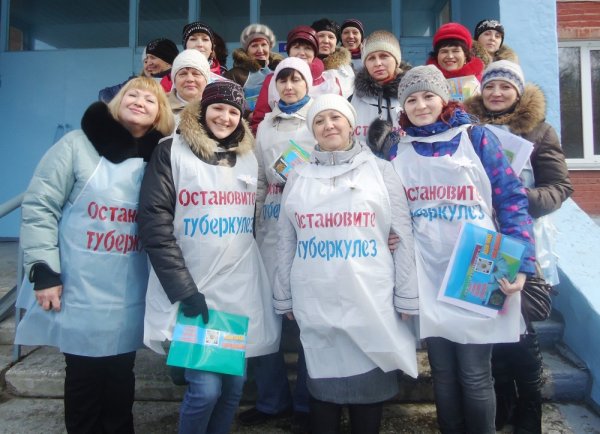 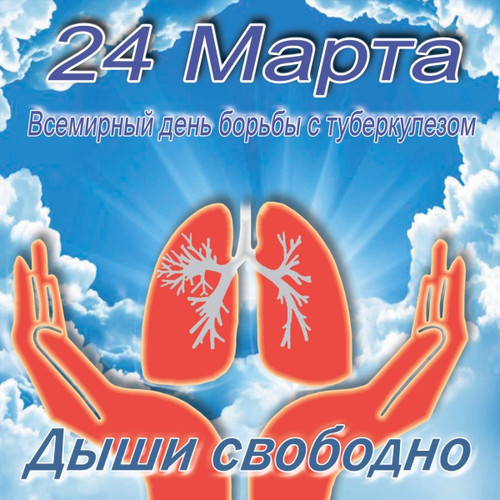